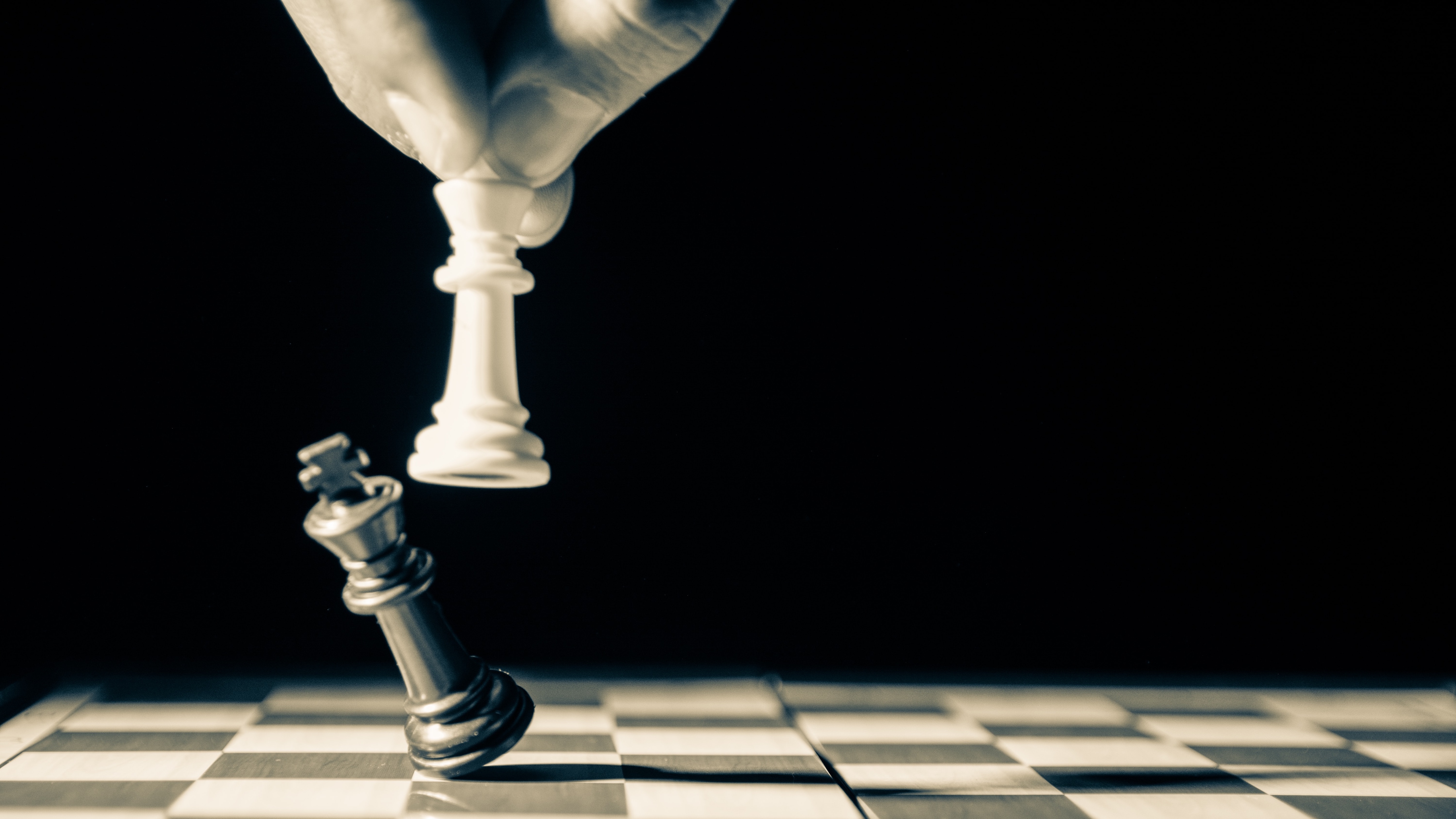 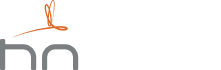 Conosci il nemico
Marco Ivaldi – Technical Director presso HN Security

ANRA – L’accademia del Cyber
Mercoledì 9 Giugno 2021
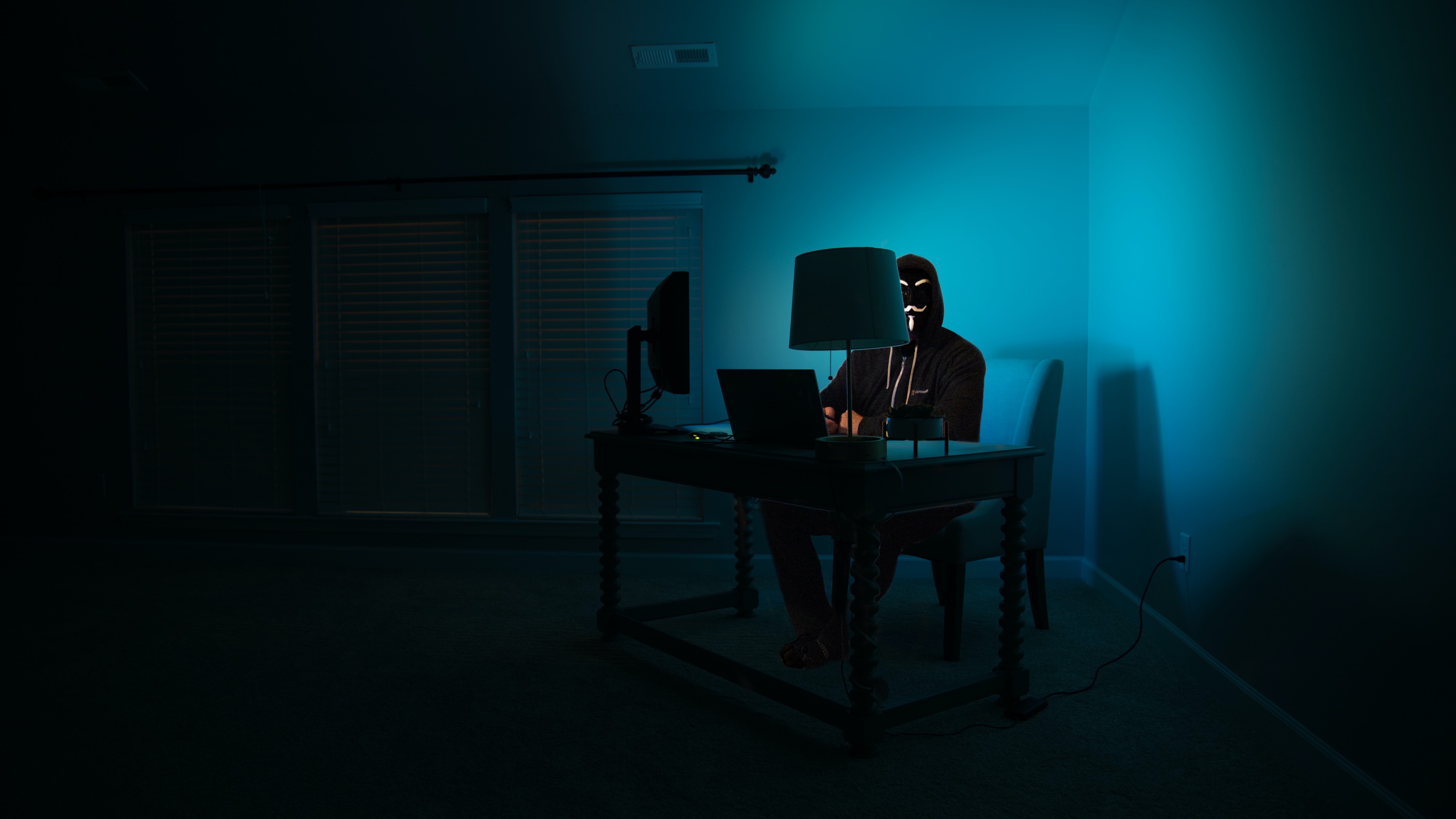 Hacker != Criminale
Motivazioni degli attacchi
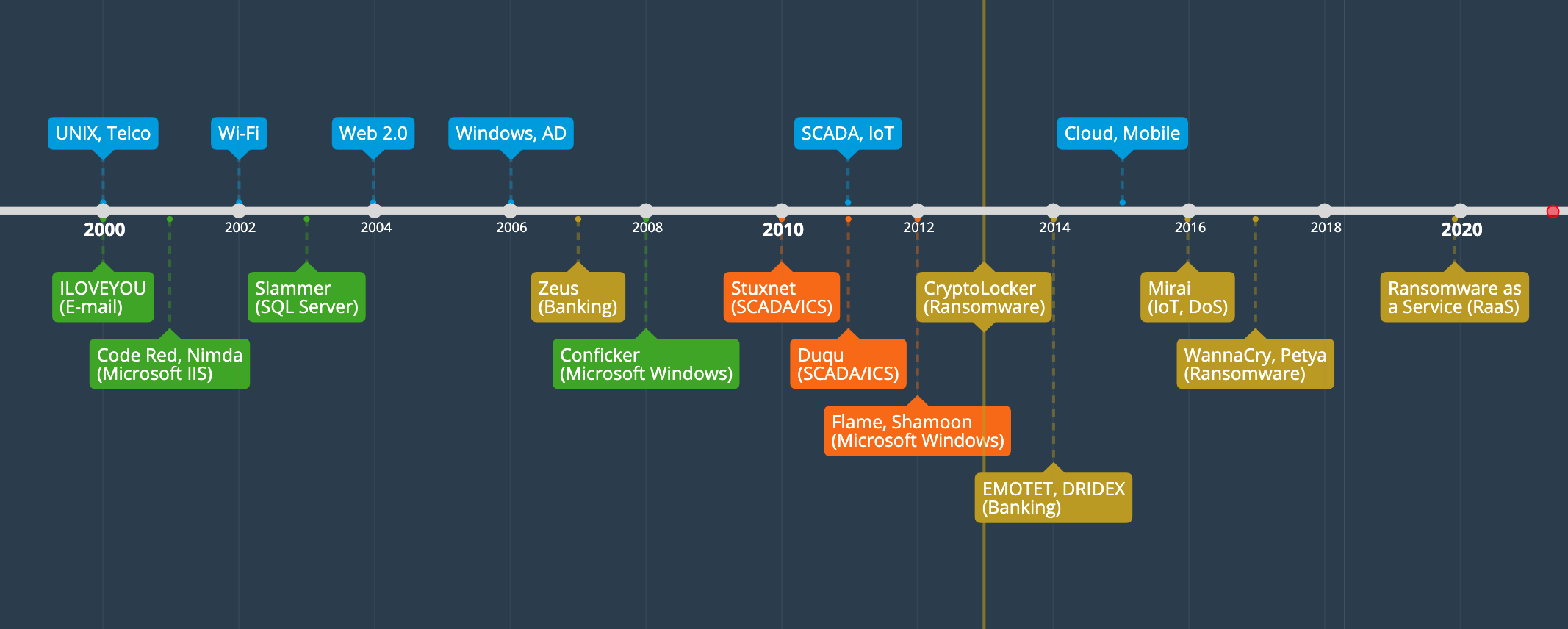 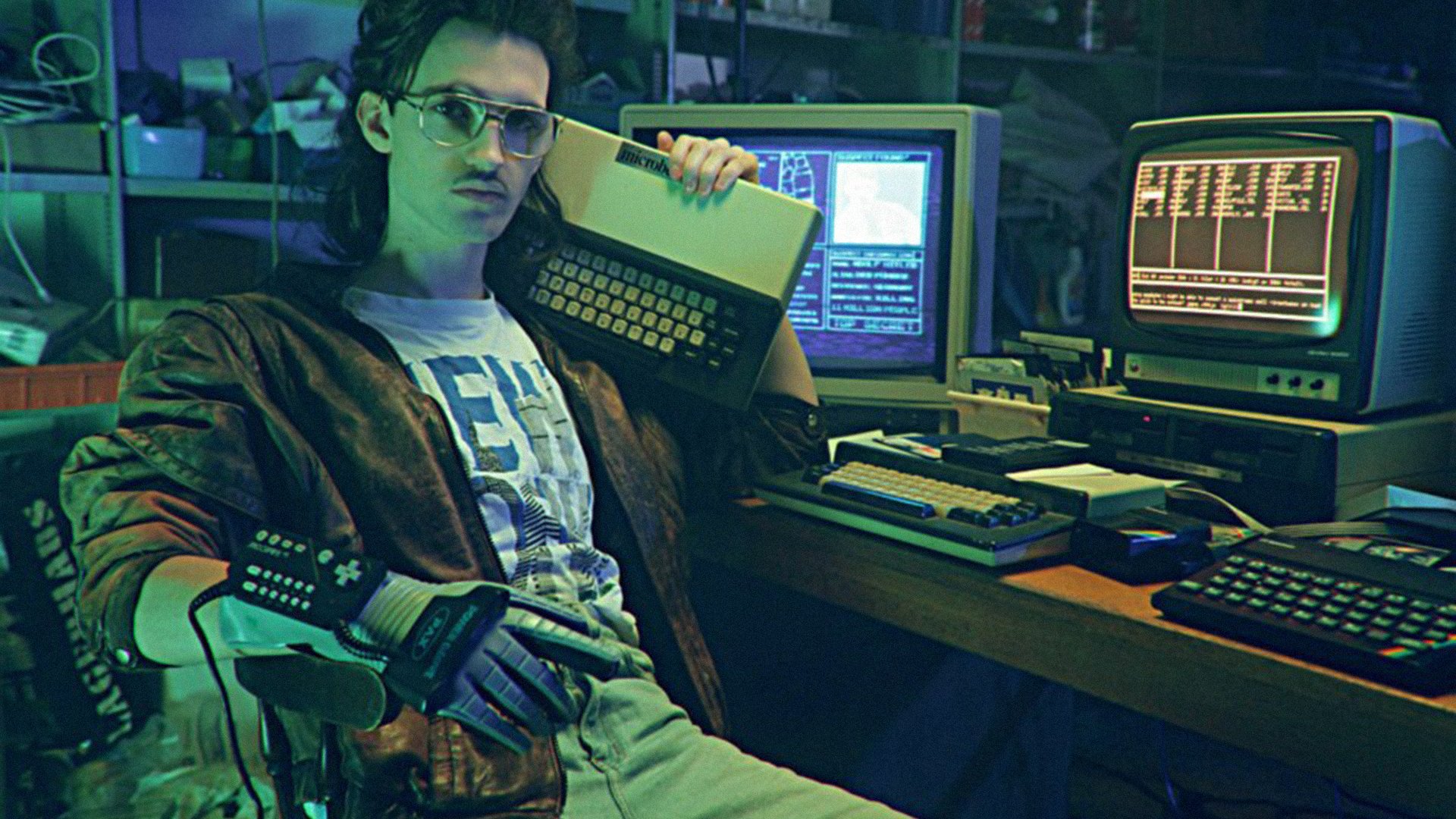 Ieri
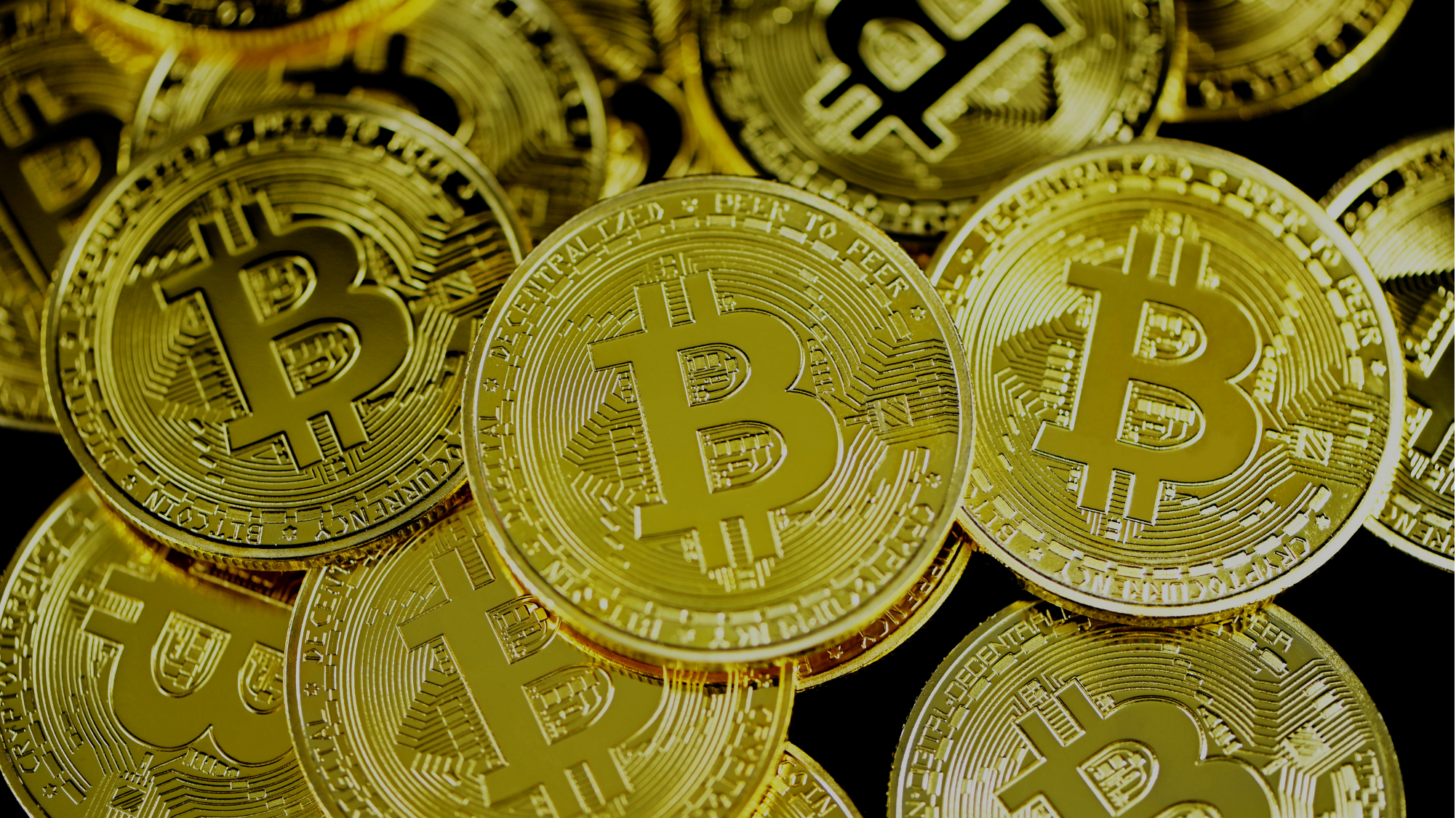 Oggi
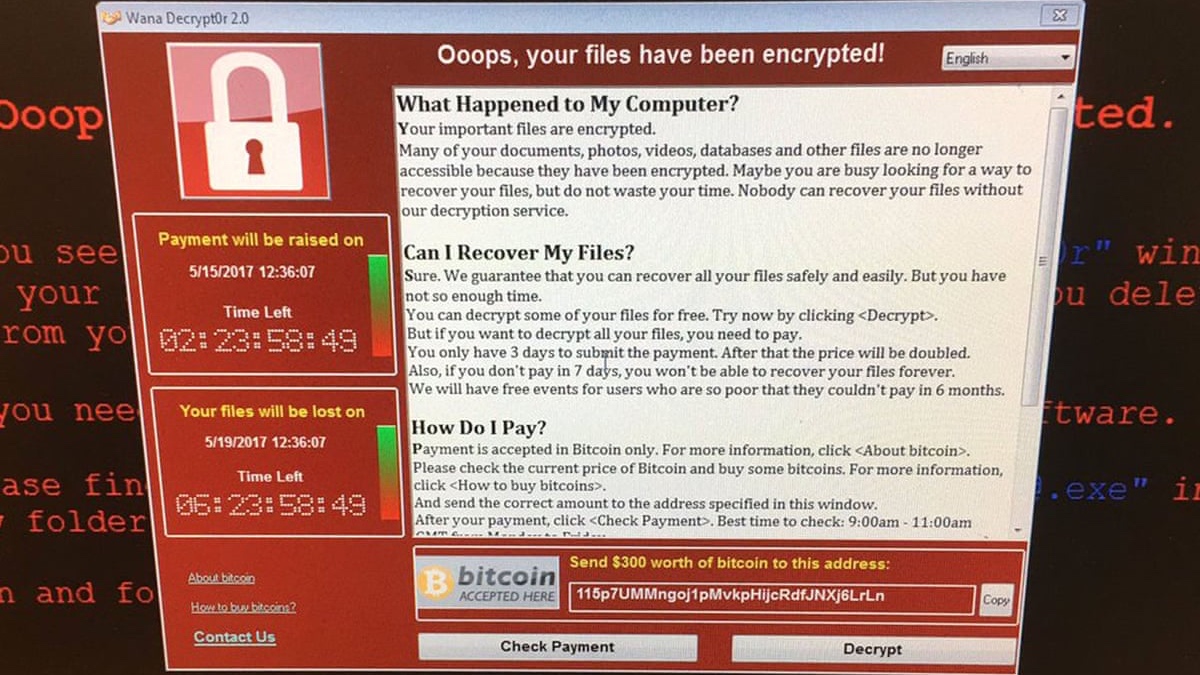 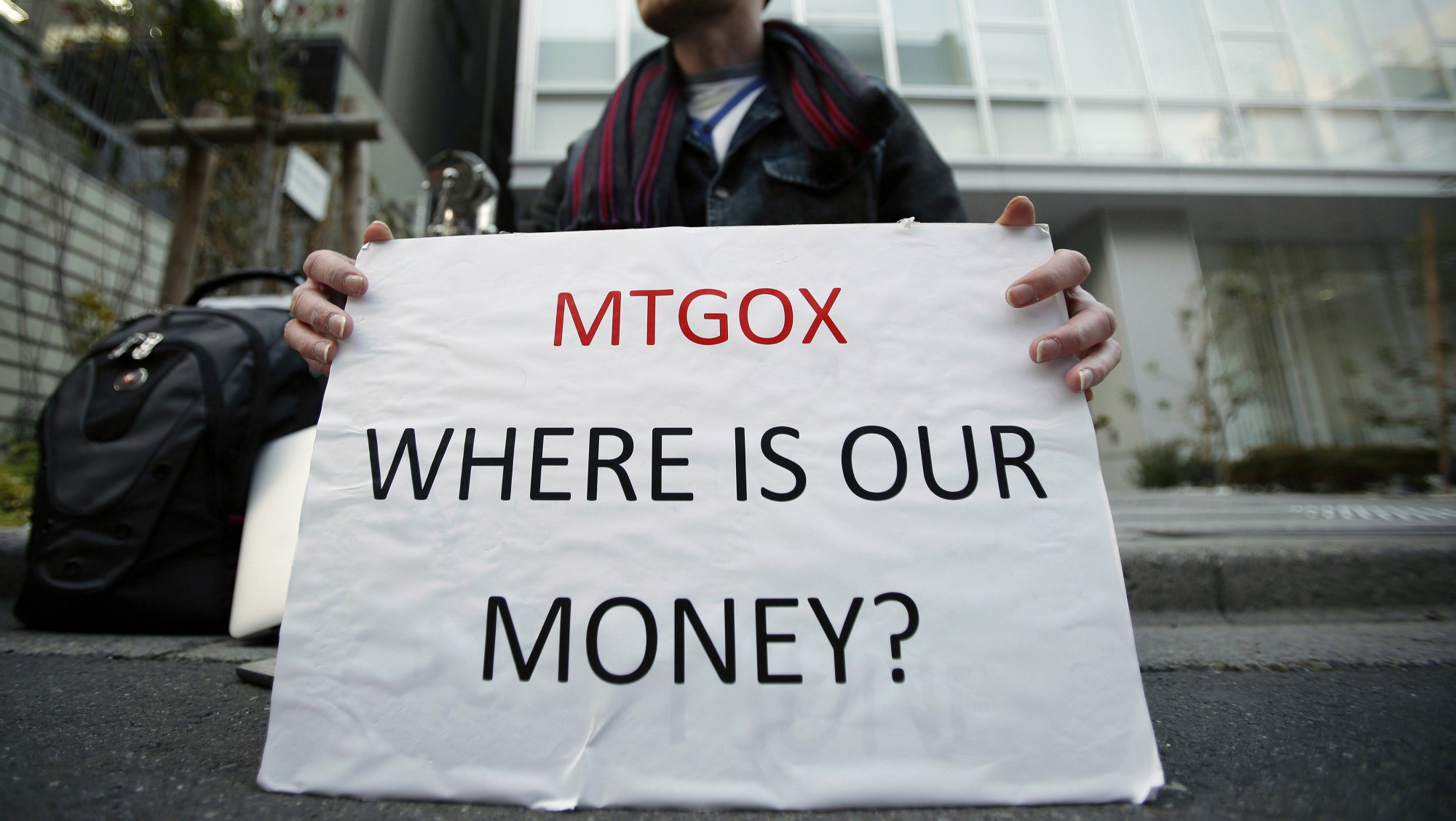 Motivazioni degli attacchi
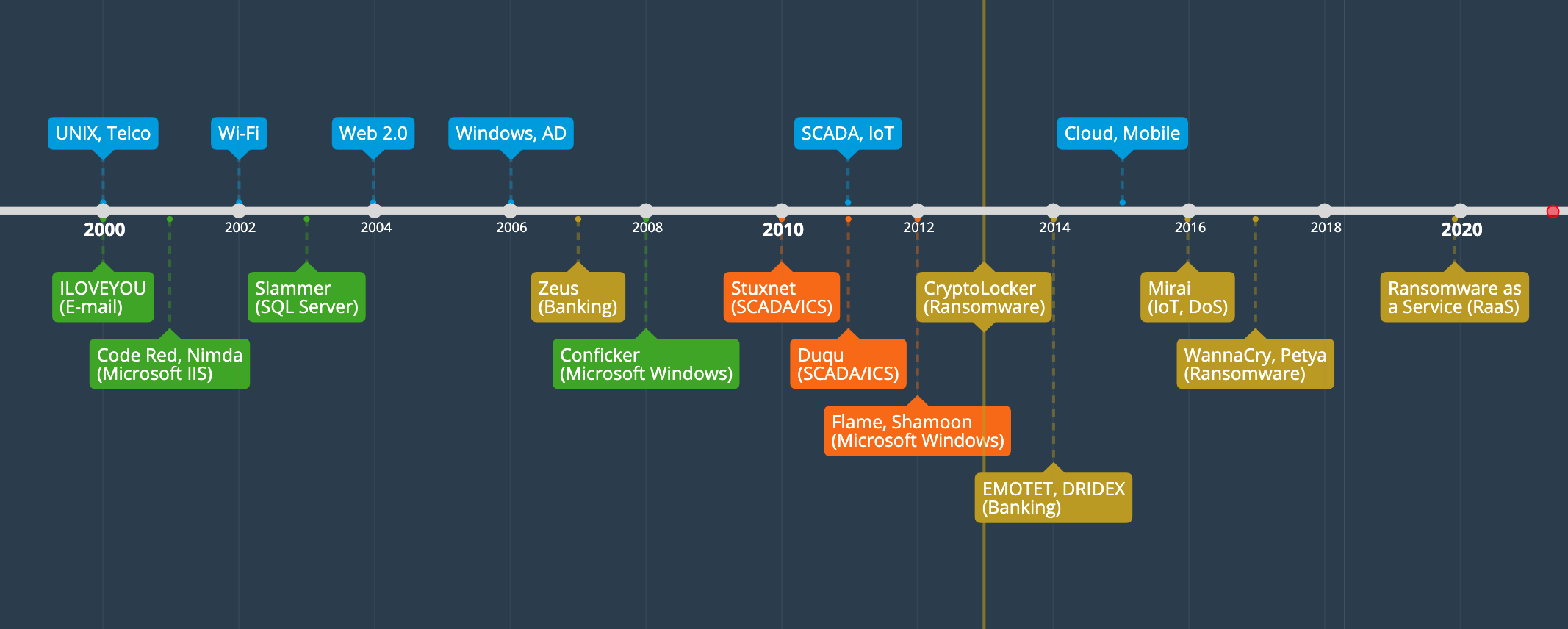 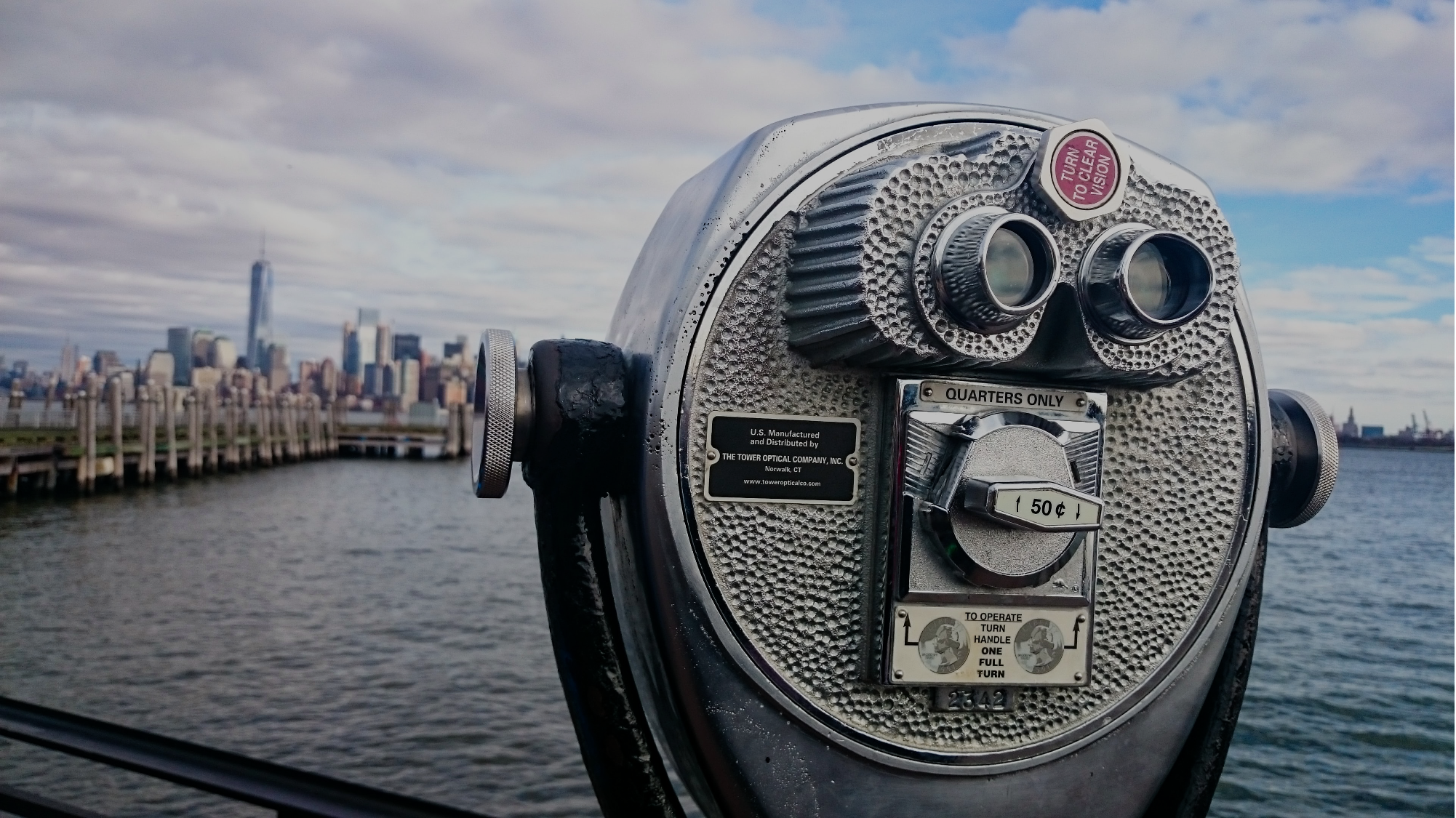 Identificazione
dell’obiettivo
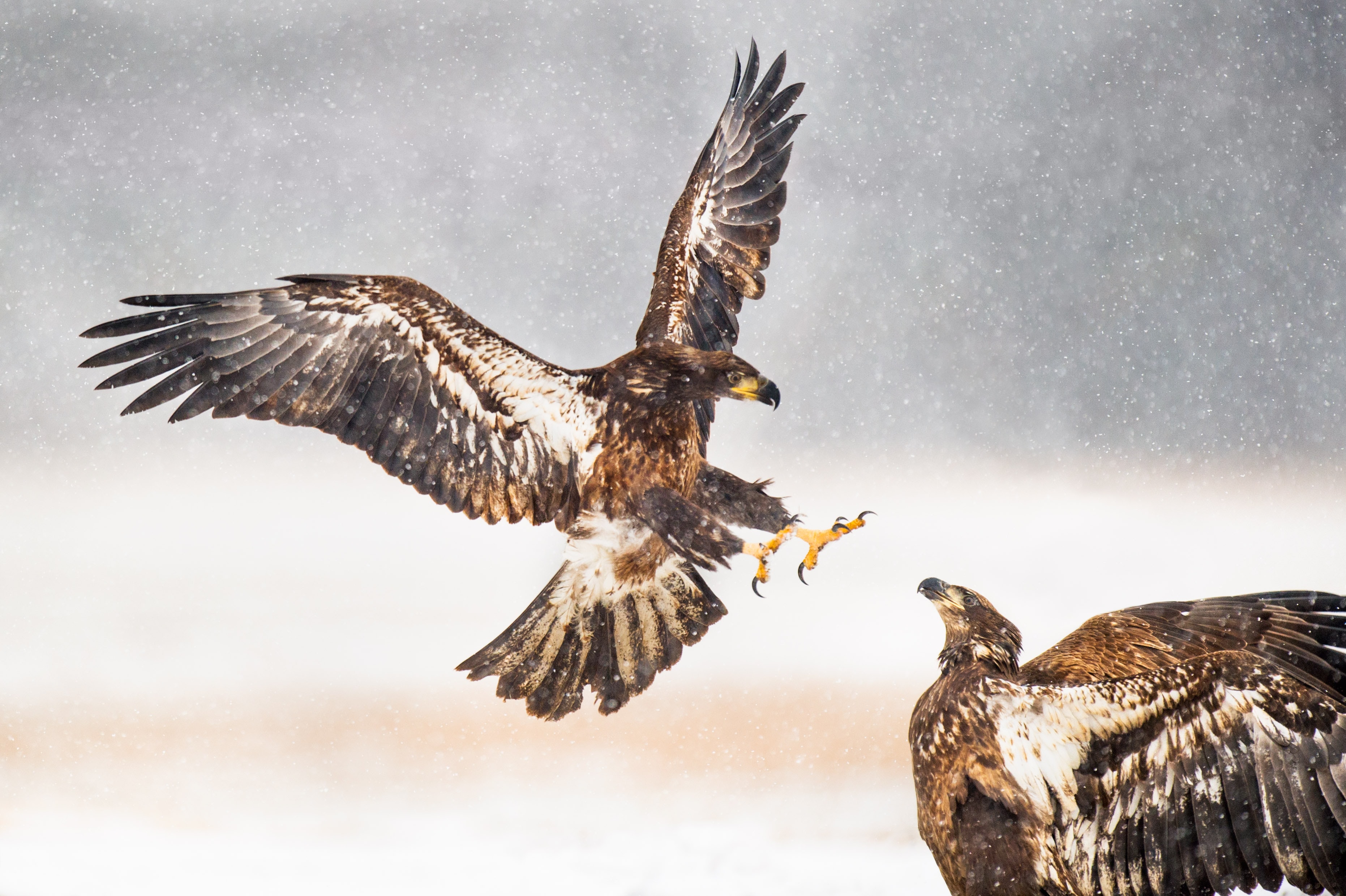 Attacco mirato
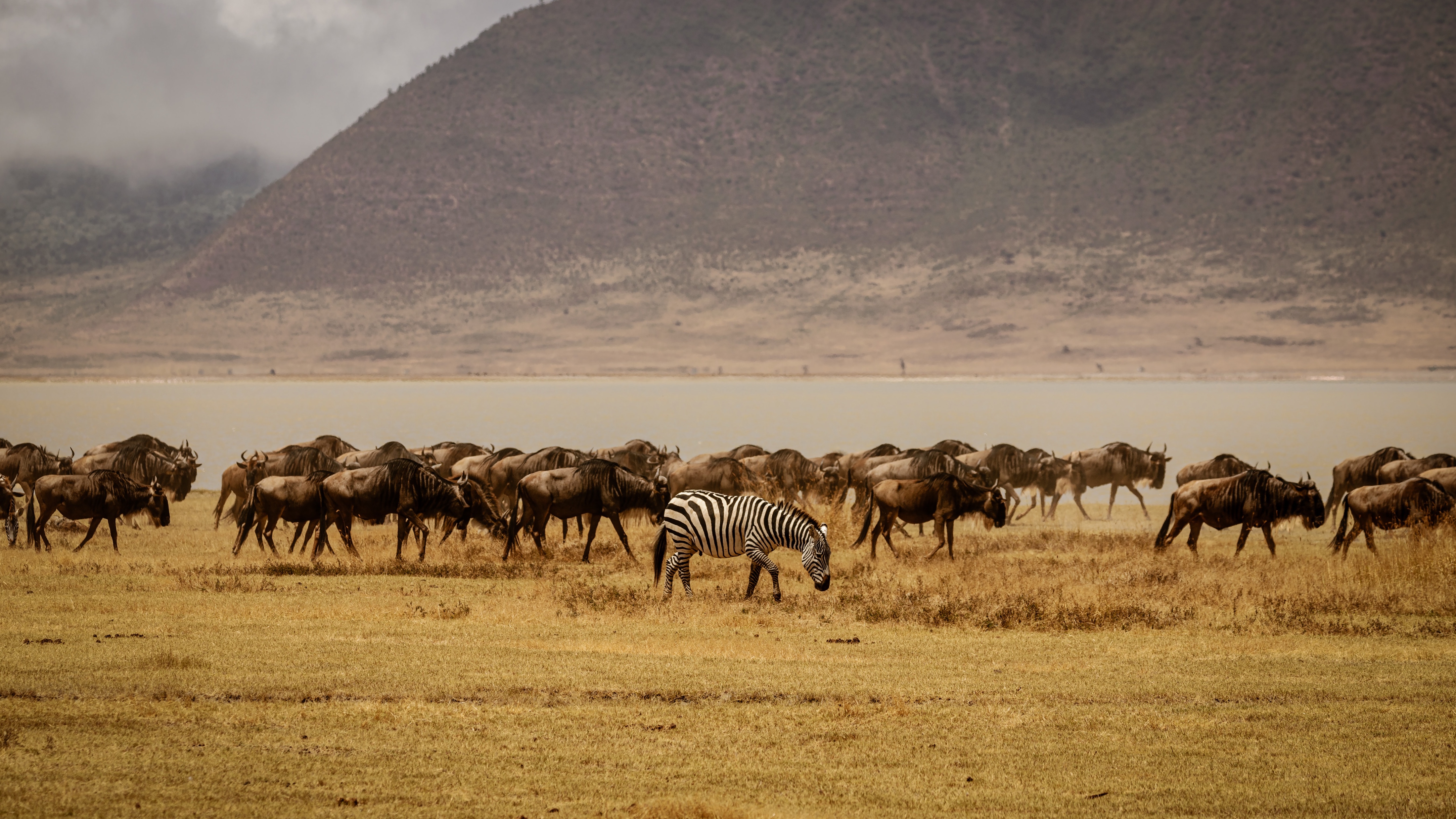 Opportunismo
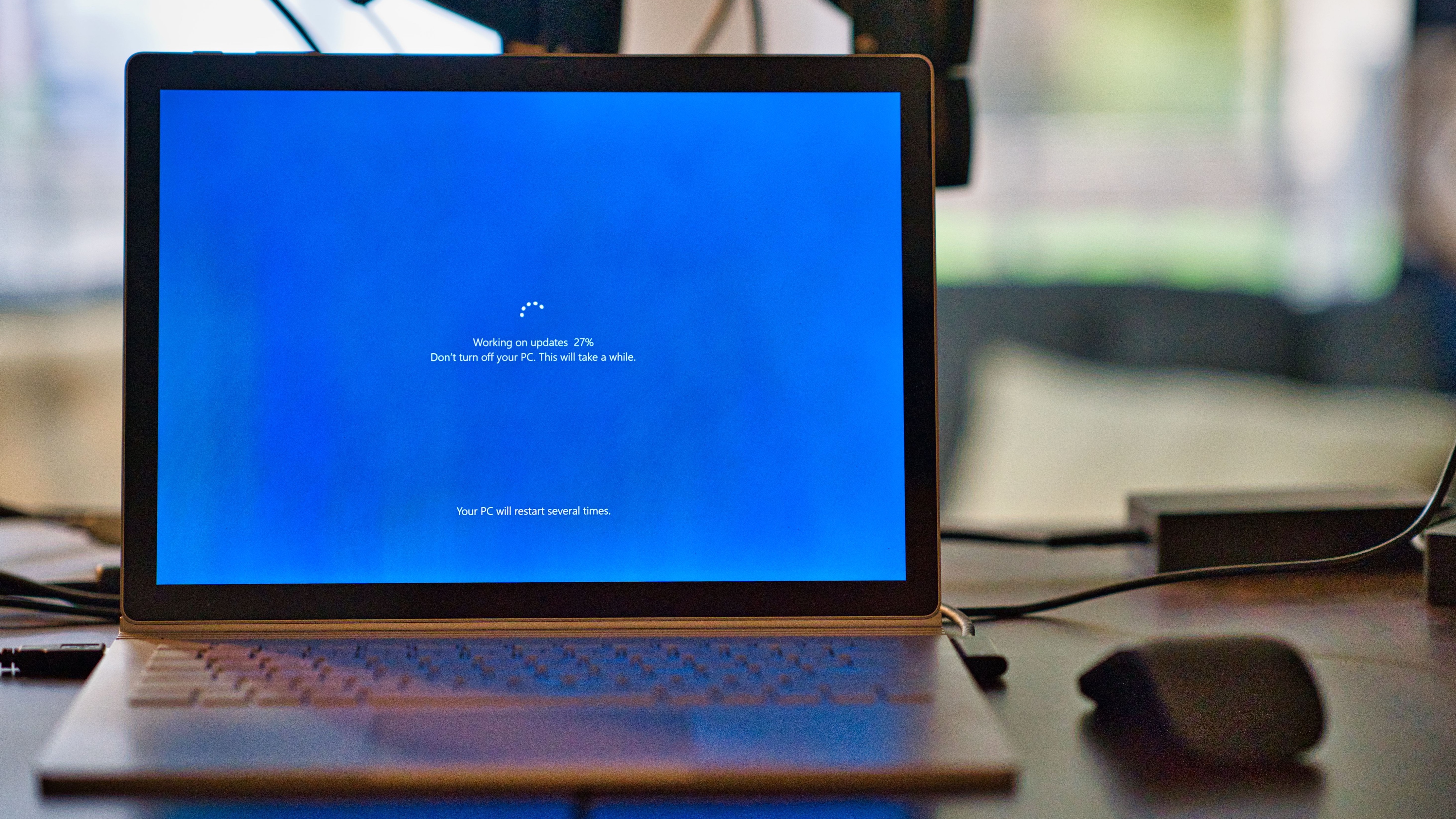 Active Directory (2021)
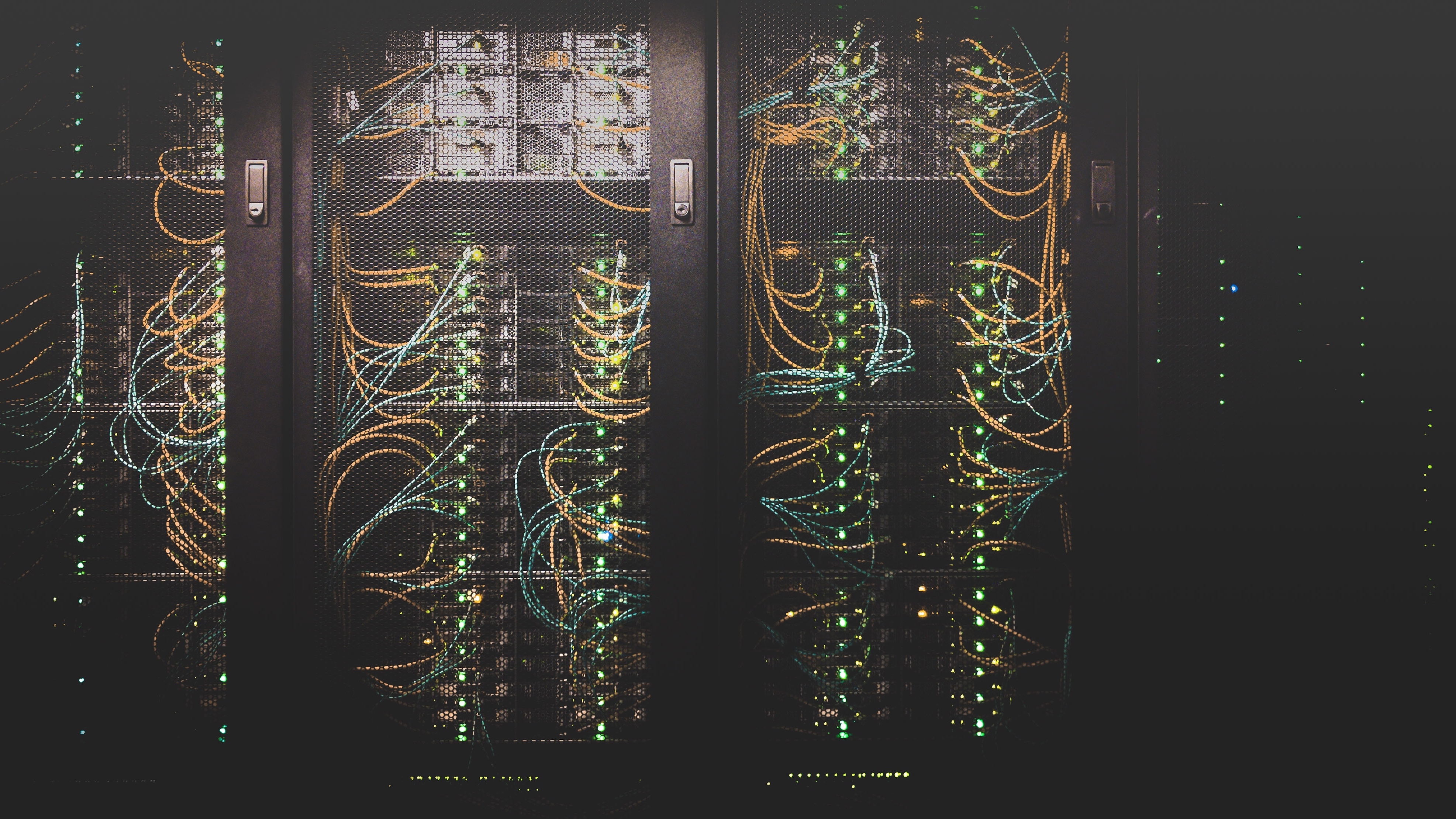 Wardialing (2008)
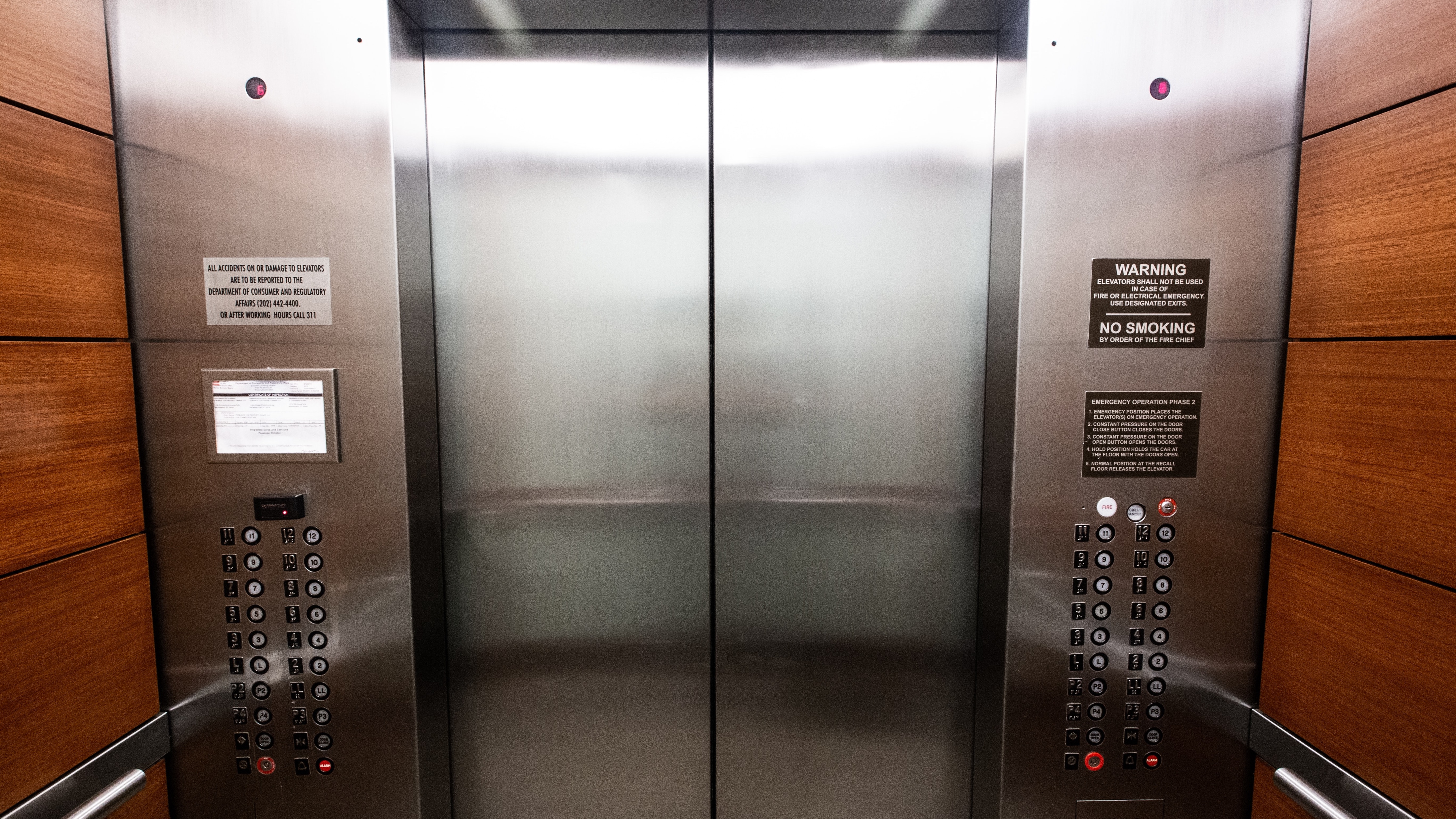 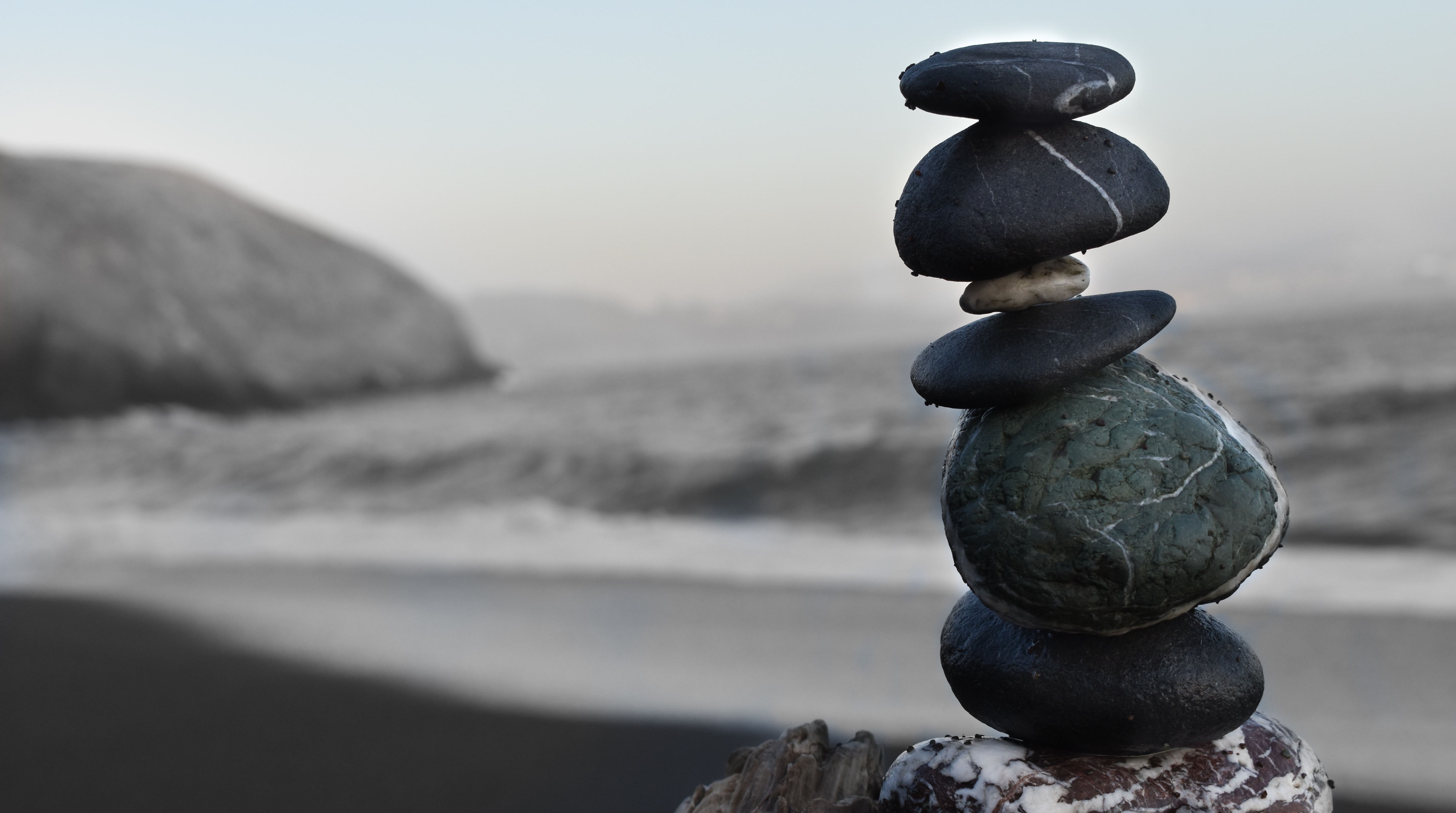 “Non è possible
proteggere ciò che
non si conosce.”
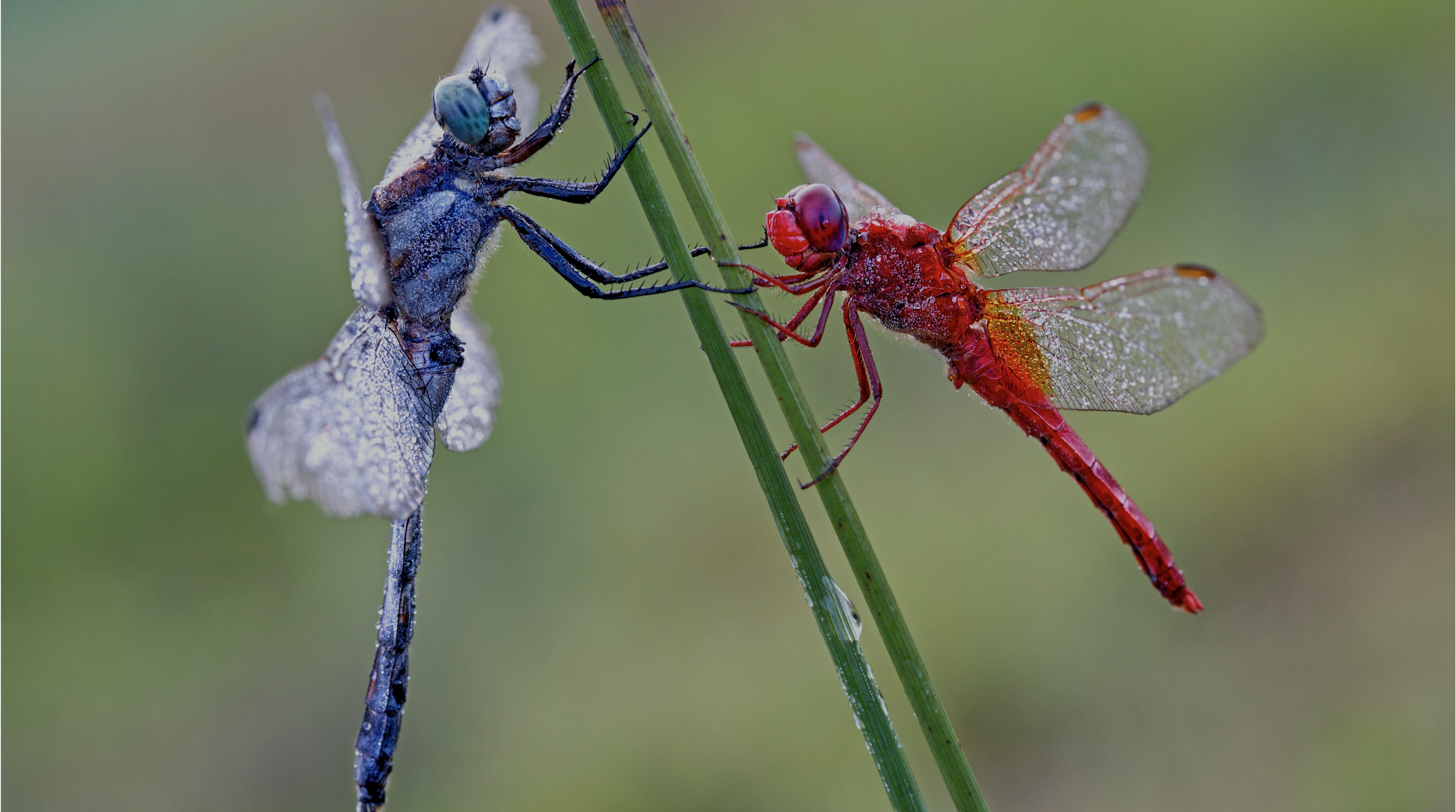 Offensive Security
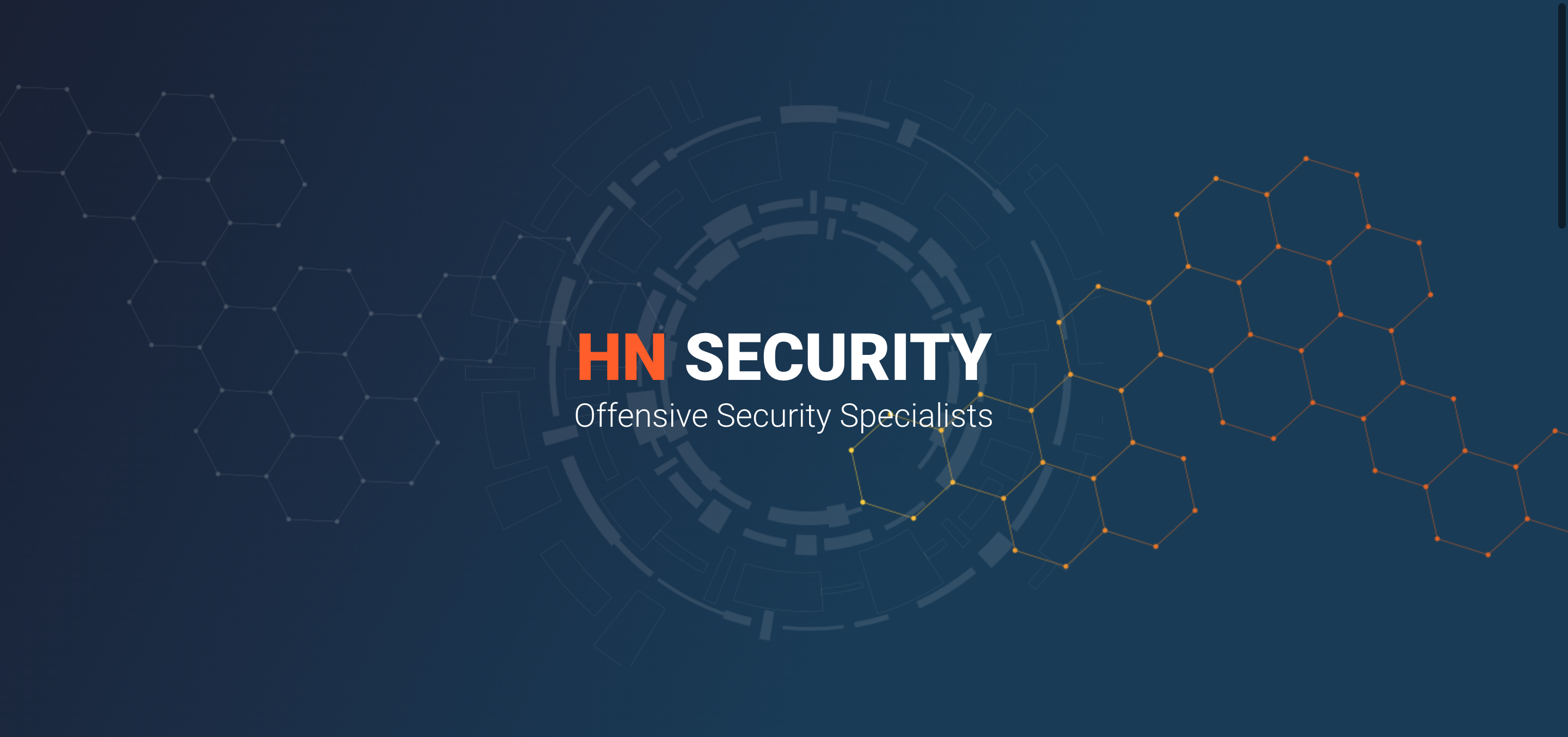 marco.ivaldi@hnsecurity.it
https://security.humanativaspa.it
Foto prese da unsplash.com | Timeline fatta con time.graphics